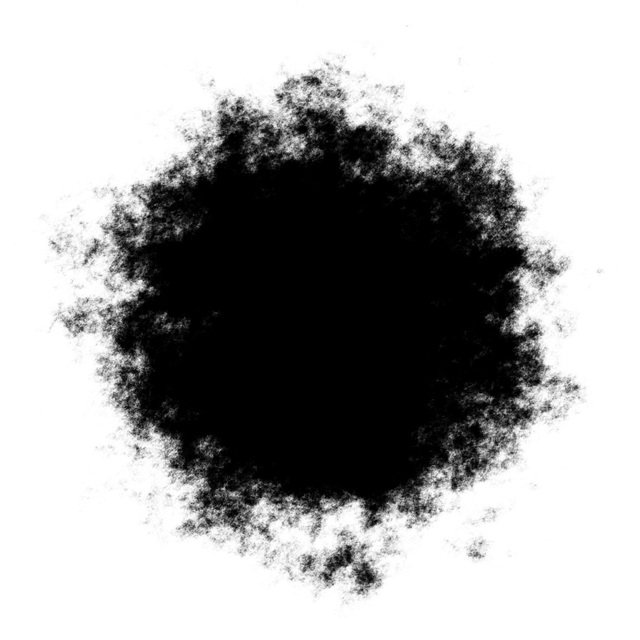 Vampyrismus
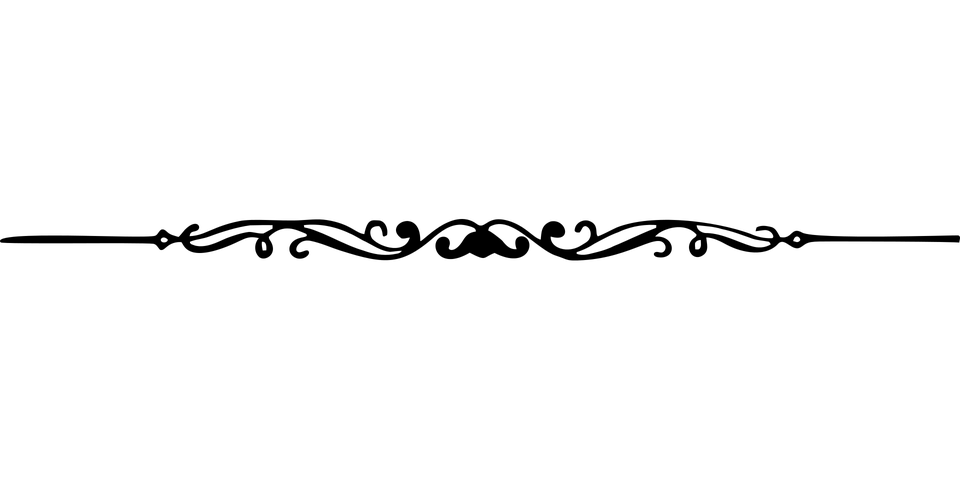 Proseminář k akademickým dovednostem

Klíčová slova:
Vampyrismus, upír, fantasy literatura, zobrazování upíra, upíří mýtus
TÉMA A CÍL PRÁCE
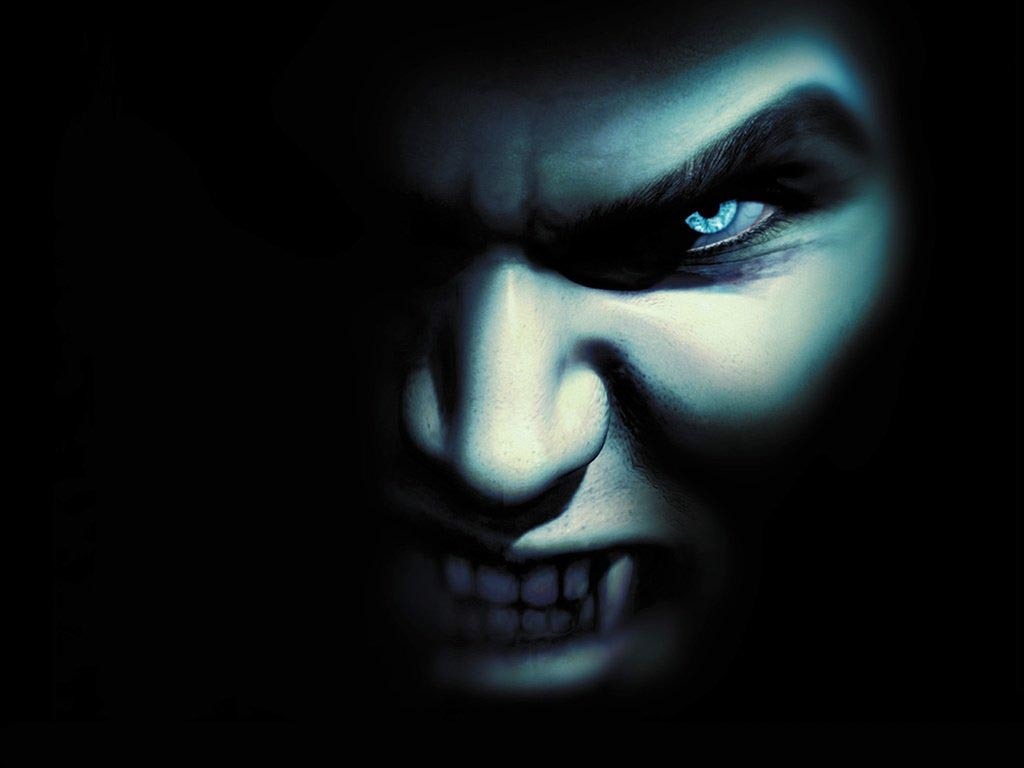 Téma práce: Vampyrismus.

Cílem práce je protknutí historického a současného pojetí v zobrazování upíra a představit fenomén vampyrismu a vše s ním spojené.
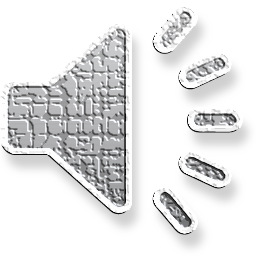 Tato fotka od autora Neznámý autor s licencí CC BY
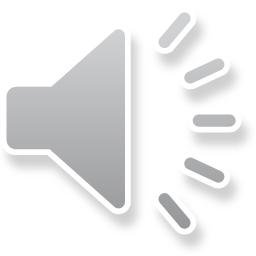 Giuseppe Maiello považuje za vědecky nejpodloženější teorii, která přisuzuje slovu vampir srbský původ.
České označení ,,vampýr“ je podle Charlotte Montagueové převzato v různých obměnách ze slovanských jazyků.
Představa upíra tehdy byla svázána se starověkými představami o smrti.
Slovo vampýr se začalo šířit prostřednictvím tisku od roku 1725. (Maiello, 2014)
Šíření upířího mýtu tedy pověr o mrtvých povstávajících z hrobů a působení nepokojů na jim známých místech.
UpírEtymologiea Historický kontext
Rozbor upíra
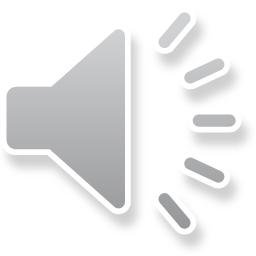 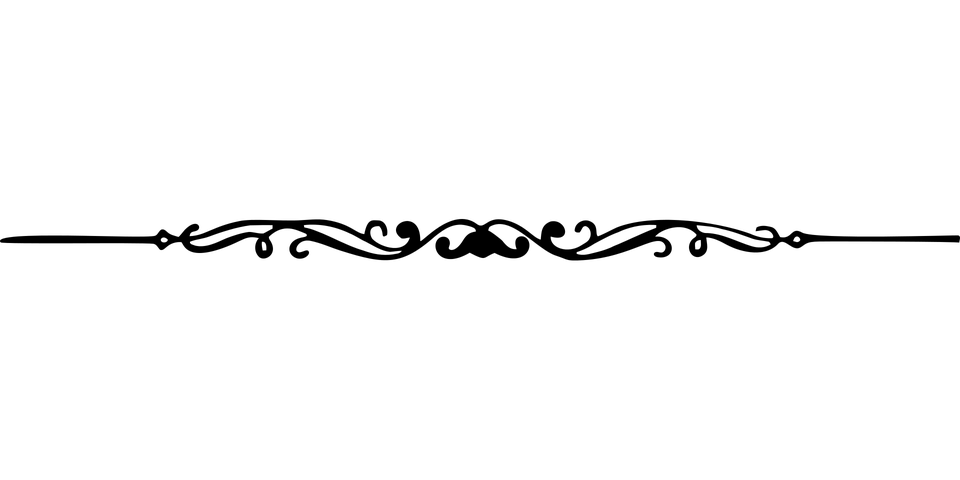 HISTORICKÉ POJETÍ
Ve středověkých představách měli upíři vzhled odporných, mrtvolných bytostí. Jejich těla byla nasátá krví a pokryta hnijícím masem. Potulovali se po nočních ulicích, kde si vyhlíželi své oběti; jejich odporný zápach vyvolával zhoubné nákazy.
(Montague, 2013)
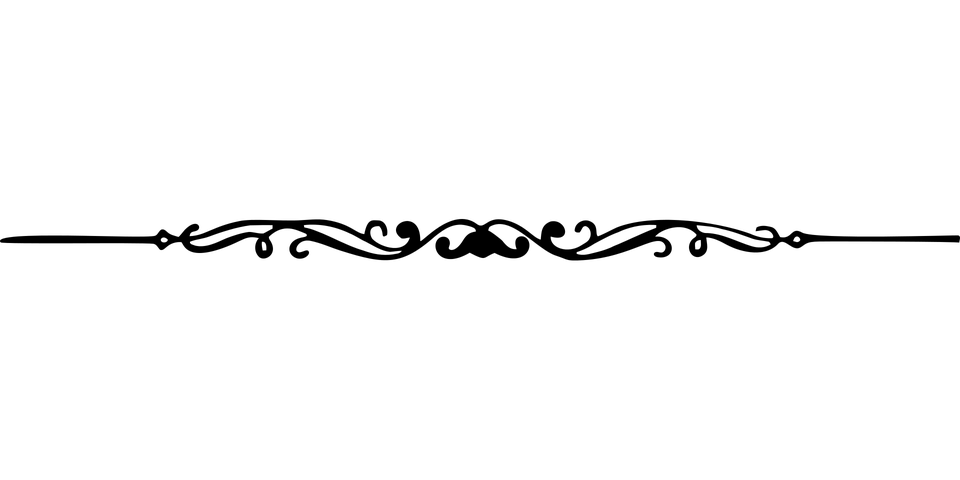 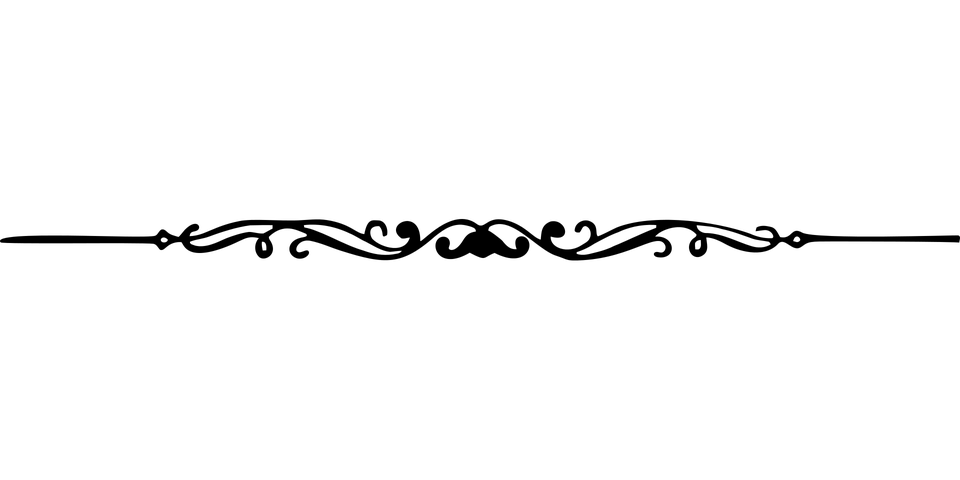 VLASTNOSTI UPÍRA		OBRANA PROTI UPÍRŮM
Sluneční svit
Dřevěný kůl
Kříž
Svěcená voda
Česnek
Useknutí hlavy
Noční tvor
Krmení se krví
Bílé špičáky
Nízká tělesná teplota
Nesmrtelnost
Nadpřirozené smysly
Určité schopnosti
Tato fotka od autora Neznámý autor s licencí CC BY-NC
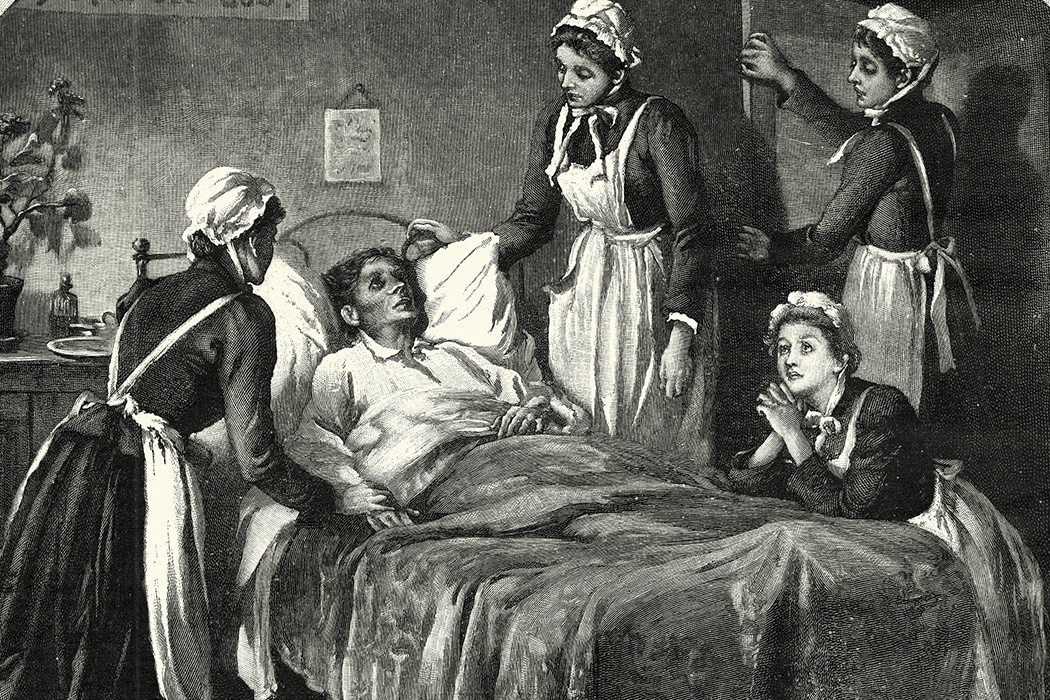 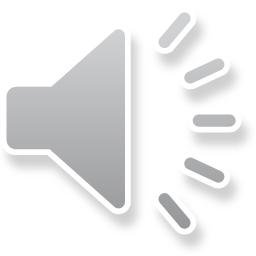 NEMOCIspojené s upířím mýtem
Tuberkulóza

Porfyrie

Vzteklina
Tato fotka od autora Neznámý autor s licencí CC BY-SA-NC
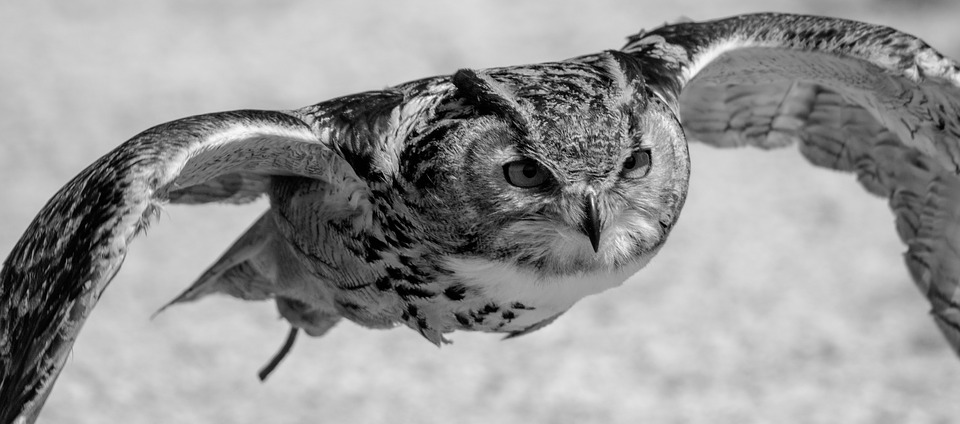 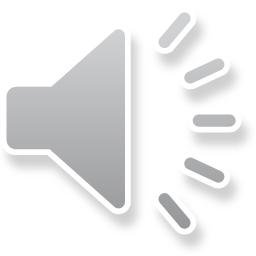 ŽIVOČICHOVÉ spojení s upířím mýtem
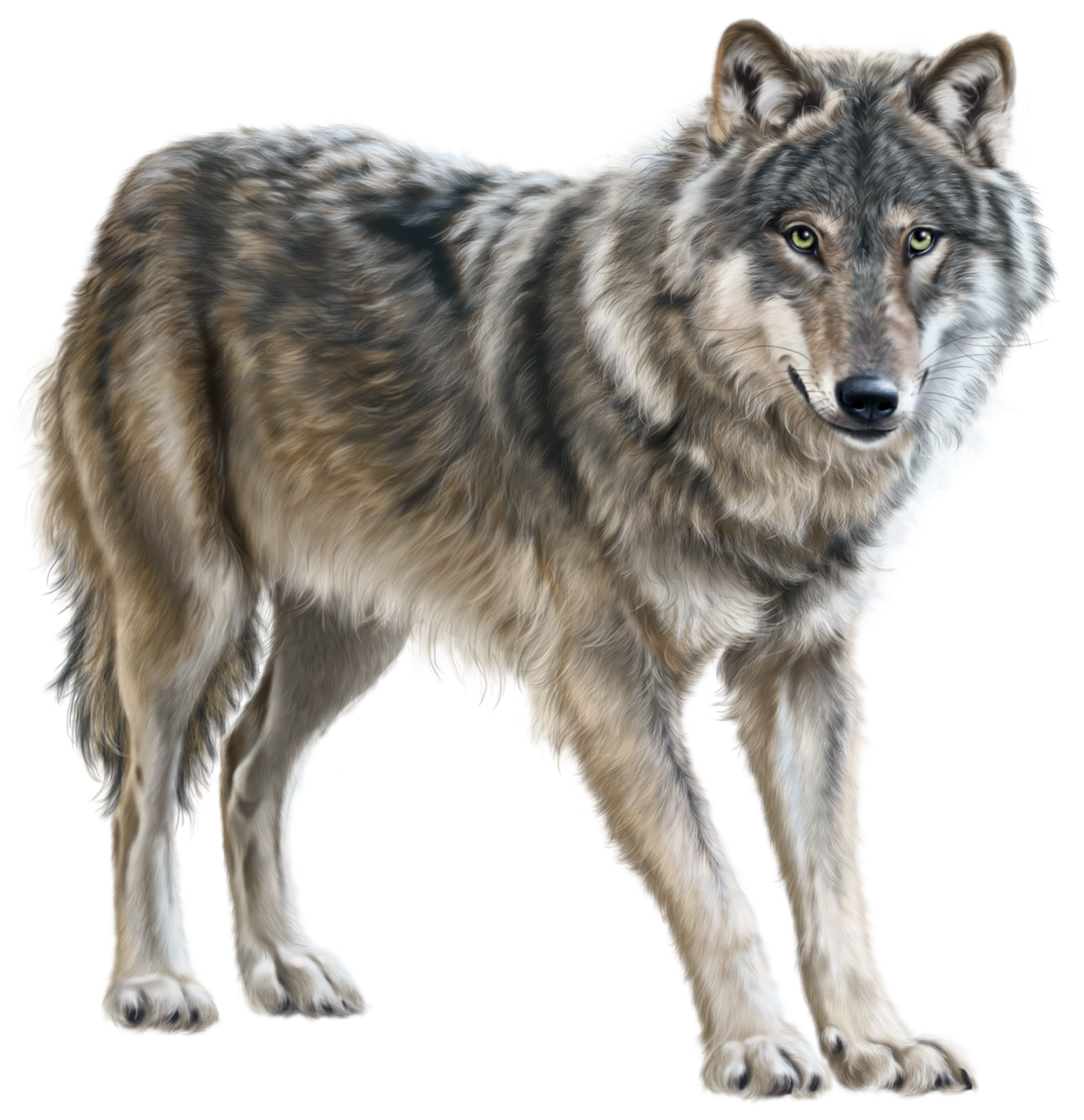 Netopýr přesněji Upír obecný 

Vlk

Sova
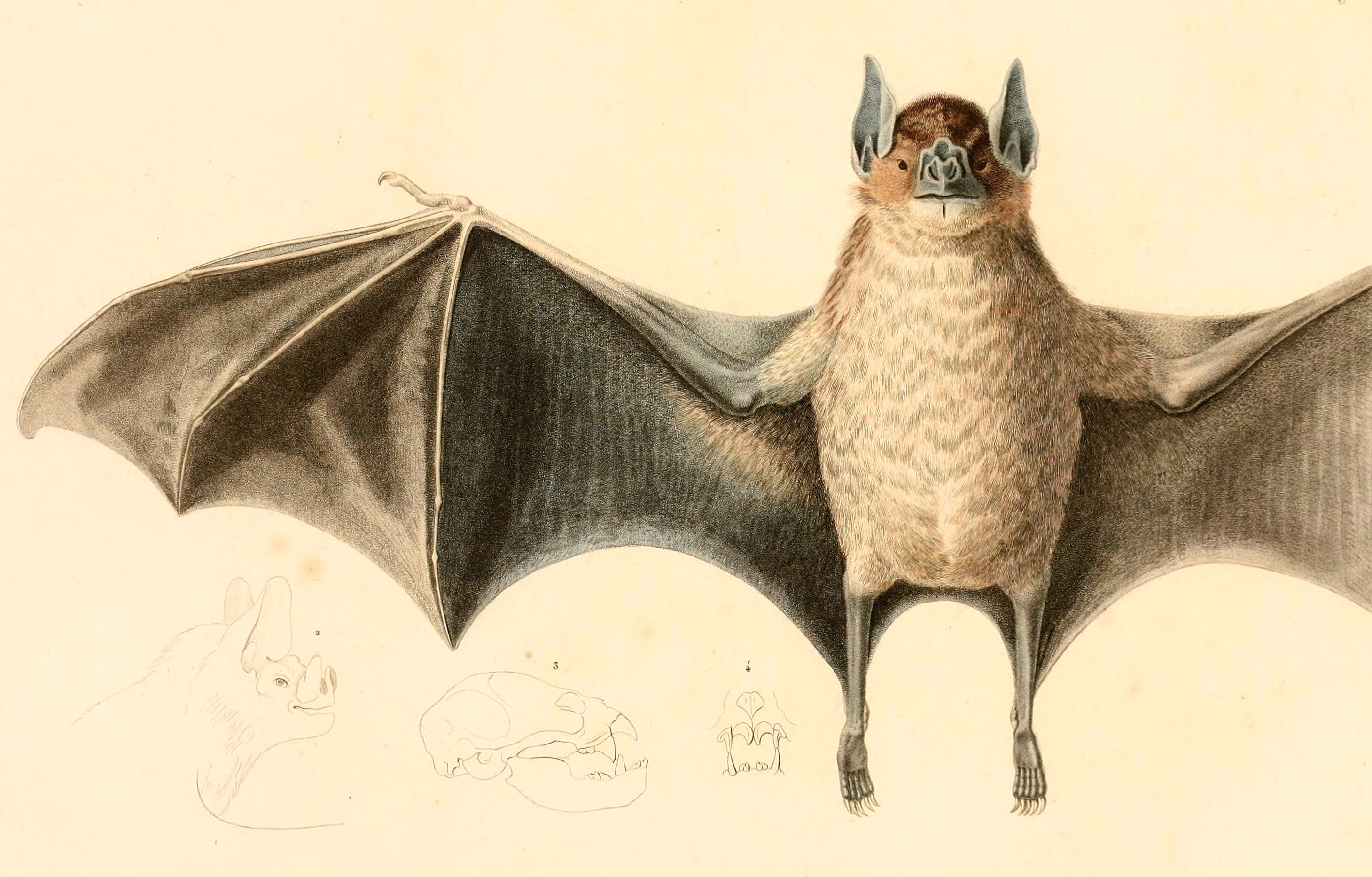 Tato fotka od autora Neznámý autor s licencí CC BY-NC
Tato fotka od autora Neznámý autor s licencí CC BY-SA
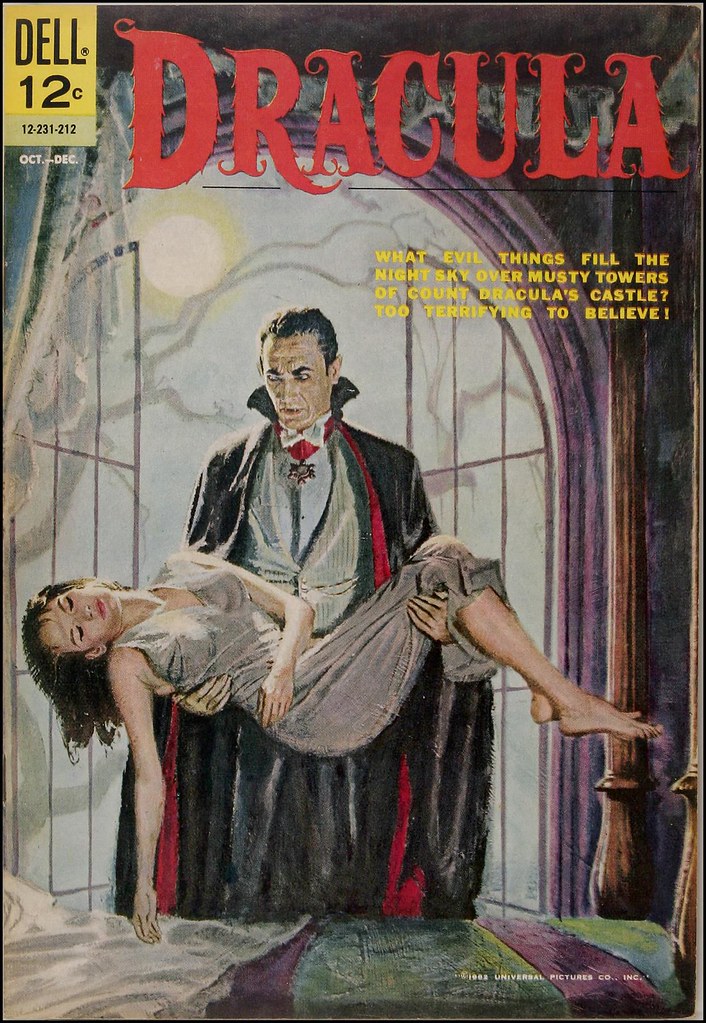 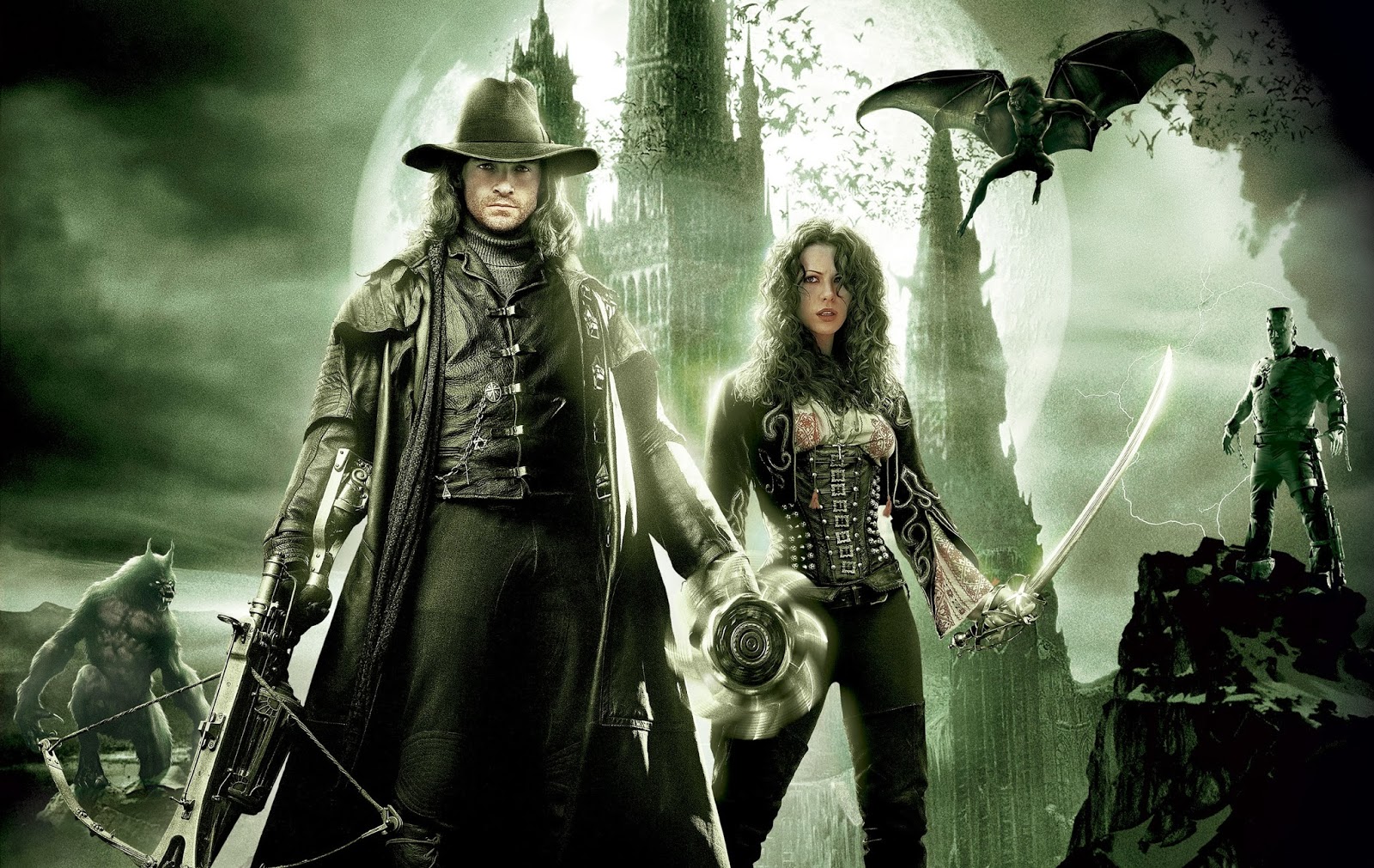 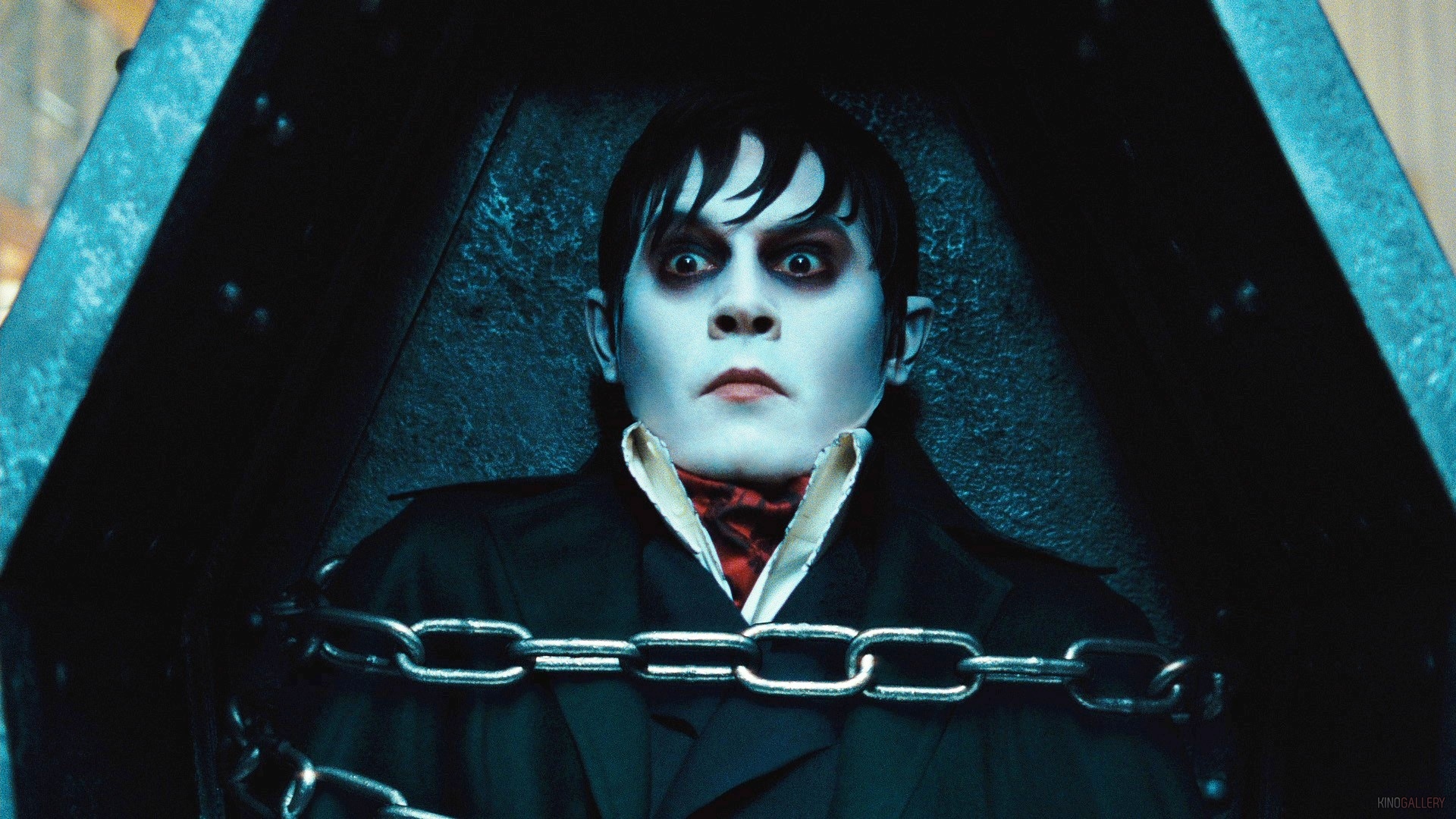 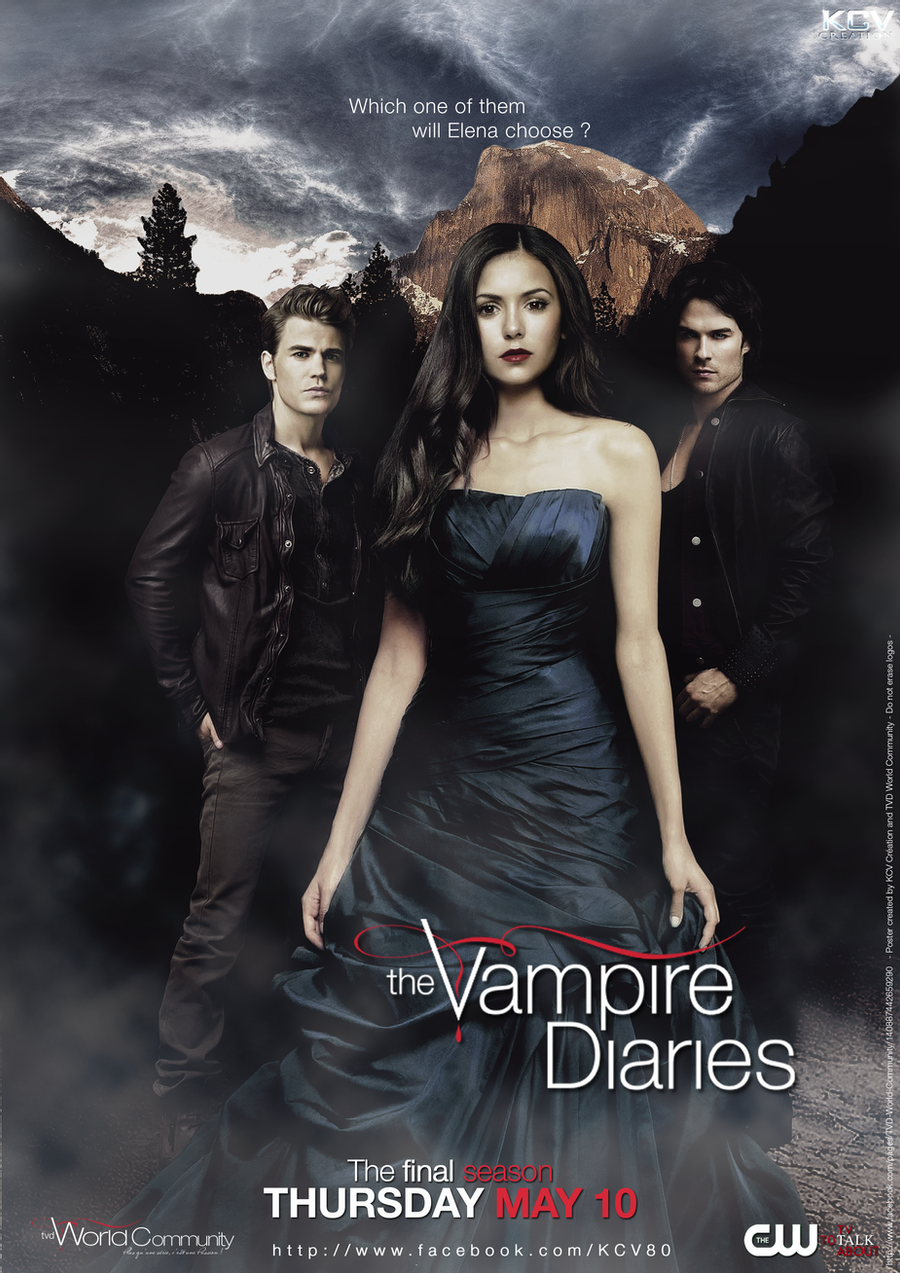 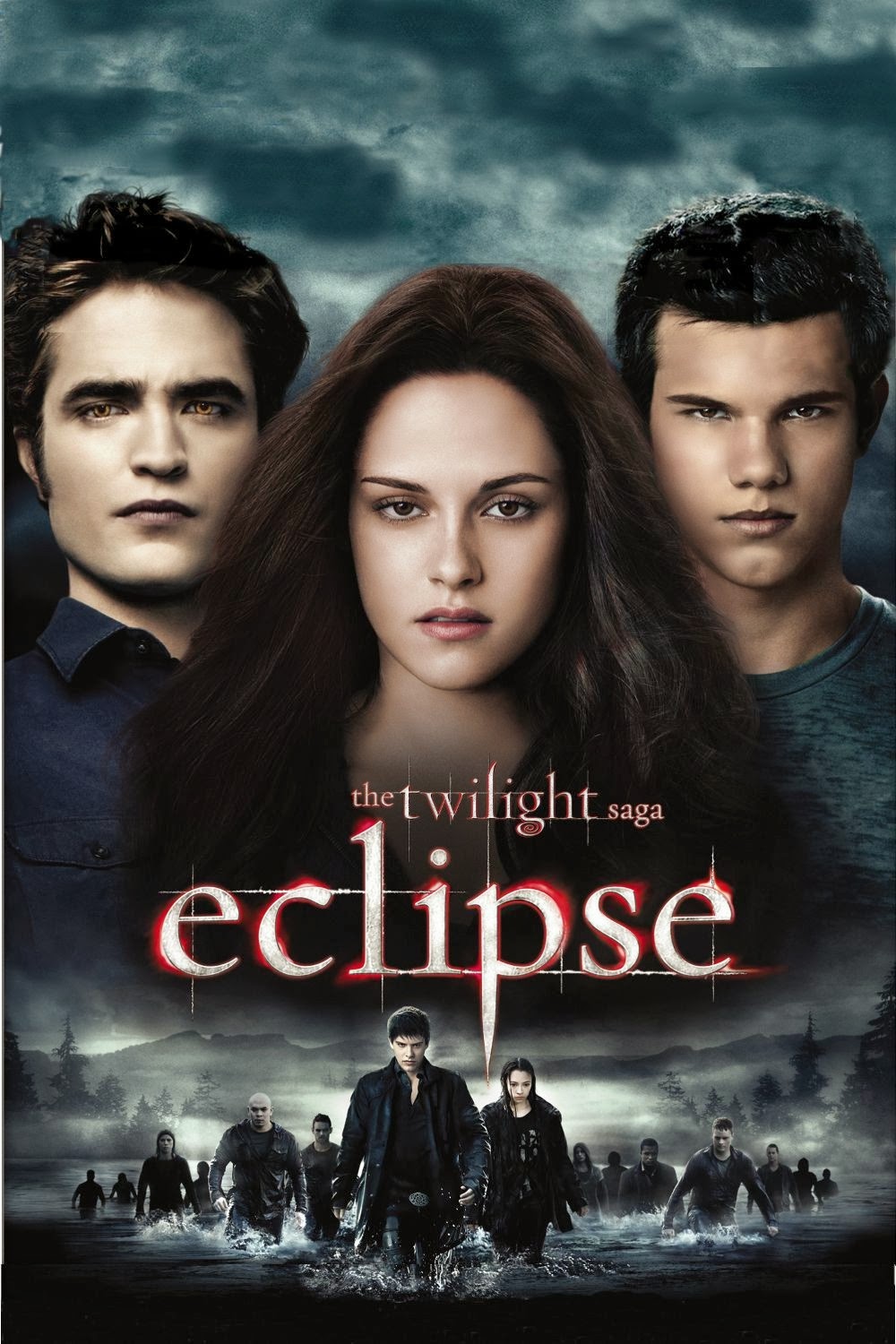 Zobrazování upíra v současnosti
Tato fotka od autora Neznámý autor s licencí CC BY-NC-ND
Tato fotka od autora Neznámý autor s licencí CC BY-NC-ND
Tato fotka od autora Neznámý autor s licencí CC BY-SA
Tato fotka od autora Neznámý autor s licencí CC BY
Tato fotka od autora Neznámý autor s licencí CC BY-NC-ND
Tato fotka od autora Neznámý autor s licencí CC BY-SA-NC
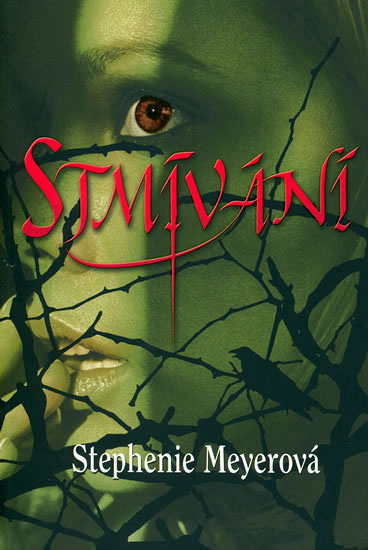 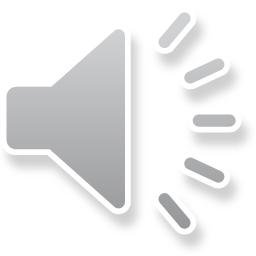 STMÍVÁNÍ
(TWILIGHT SAGA)
UPÍŘÍ DENÍKY
(THE VAMPIRE DIARIES)
Autorka: Stephenie Meyer
Knihy: 4 díly	Filmy: 5 dílů
Jednotlivé díly knih se nazývají Stmívání (2005), Nový Měsíc (2008), Zatmění (2008), Rozbřesk (2009)

ZOBRAZENÍ UPÍRŮ
Bílé špičáky, krmí se krví na lidech ale i na zvířatech.
Nesmrtelnost, žijí spíše v ústraní
Upíři mají určité schopnosti
Mění se jim barva očí
Když na ně dopadne sluneční paprsek tak se začnou třpytit
…
Autorka: Lisa Jane Smith
Knihy: 17 dílů	Seriál: 8 řad
Knihy vycházely v letech od 2009 do 2014. 
K seriálu jsou ještě dva spin-offy The Originals a Odkaz (Legacies)
ZOBRAZENÍ UPÍRŮ
Bílé špičáky, krmí se krví na lidech ale i na zvířatech. Jsou nesmrtelní.
V knize při proměně v upíra mají zvířecí rysy. V seriálu je to jiné.
Mají schopnosti
citlivost na denní světlo
…
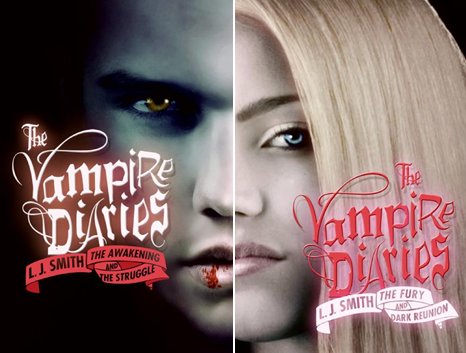 Další příklady novodobých zpracování upírů:

Barnabas Collins (Temné stíny)
Van Helsing
Lovci duchů
Byzantium
Drákula: Neznámá legenda
Vampýrská akademie 
A mnoho jich dalších …
Tato fotka od autora Neznámý autor s licencí CC BY-NC-ND
Tato fotka od autora Neznámý autor s licencí CC BY-NC-ND
Závěr
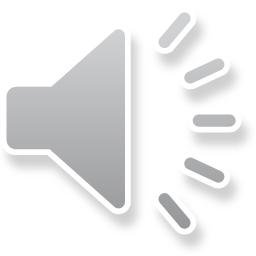 V minulosti byly upíři považováni za zlé temné nadpřirozené tvory, kteří roznáší nákazy a způsobují smrt.
 V současnosti jsou spíše považováni za romantické hrdiny i když se v některých tvorbách výjimky najdou.
 S vampyrismem jsou také spojovány i nemoci (Tubekulóza, porfyrie, vzteklina), živočichové, mnoho pověr a dokonce i osobnosti z historie mezi něž patří: Vlad III. ,,Napichovač‘‘, Alžběta Bathoryová, a další…
Novodobá zpracování upírů obsahují typické znaky upírů ale je tam i pár odlišností.
Bestseller Stmívání (twilight saga) vyšvihlo v současnosti upíří tématiku. Nicméně také se mezi nejznámější dílo o upírech řadí Dracula od Brama Stoekera z roku 1897.
Zdroje
Obrázky: Creative Commons
Bc. Kučerová, Nela. (2012) Vampyrismus a lykantropie: Fenomén současné fantasy literatury. (Diplomová práce). Univerzita Pardubice, Fakulta filozofická. Dostupné z: https://dk.upce.cz/bitstream/handle/10195/49122/KucerovaN_Vampyrismusalykantropie_OK_2012.pdf;sequence=3
Calmet, Dom, & upravil Jaromír Kozák. (2017). Pojednání o upírech. Fontána. 
Dr. Curran, Bob. (2008). Upíři. Praha 4: Dobrovský, s.r. o., v edici CADMON.
Kandert, Josef. (2010) Náboženské systémy. Grada.
Klozíková, Veronika. (2008). Vampyrismus a jeho projevy v pohřebním ritu. (Diplomová práce). Přírodovědecká fakulta Masarykovy Univerzity v Brně. Dostupné z: https://is.muni.cz/th/kr3cf/Diplomova_prace_Vampyrismus.pdf
Maiello, Giuseppe. (2014). Vampyrismus v kulturních dějinách Evropy. Praha 1: Epocha s.r.o.
Meyer, Stephenie. (2005). Stmívání. EGMONT.
Montague, Charlotte. (2013). Upíři: Od Drákuly po Stmívání. Praha 4: NAŠE VOJSKO, s.r.o.
Navrátilová, Alexandra. (2004). Narození a smrt v české lidové kultuře. Vyšehrad.
Smith, Lisa Jane. (2009). Probuzení. Fragment.
Stoeker, Bram. (2018). Dracula. Fortuna Libri.
Děkuji za pozornost
Jitka Soukupová, 11.5.2021
Máte otázky?
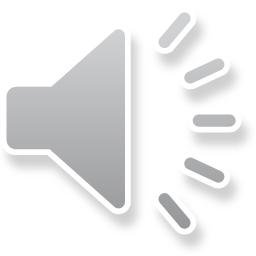 Email: jitkasouk@seznam.cz
Tato fotka od autora Neznámý autor s licencí CC BY-NC